Syslog and Log Rotate
Log files
Execution information of each services
sshd log files
httpd log files
ftpd log files
Purpose
For post tracking
Like insurance
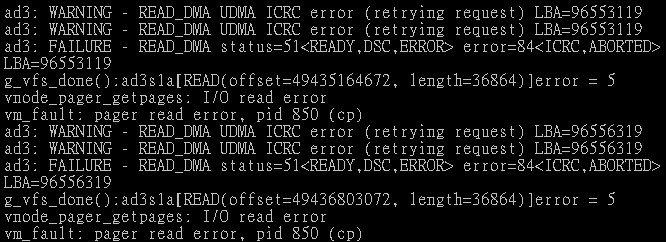 Logging Policies
Common schemes
Throw away all log files
Rotate log files at periodic intervals
Archiving log files
#!/bin/sh
/usr/bin/cd /var/log
/bin/mv logfile.2.gz logfile.3.gz
/bin/mv logfile.1.gz logfile.2.gz
/bin/mv logfile logfile.1
/usr/bin/touch logfile
/bin/kill –signal pid
/usr/bin/gzip logfile.1
0  3  *  *  *   /usr/bin/tar czvf /backup/logfile.`/bin/date +\%Y\%m\%d`.tar.gz /var/log
Finding Log Files
Ways and locations 
Common directory
/var/log
Read software configuration files
Ex: /usr/local/etc/apache22/httpd.conf
    TransferLog /home/www/logs/access.log
Ex: /usr/local/etc/smb.conf
    log file = /var/log/samba/%m.log
See /etc/syslog.conf
Under /var/log in FreeBSD (1)
You can see that under /var/log …






     Lots of logs

Applications
zfs[/var/log] -chiahung- ls
./               lastlog          maillog.7.bz2    sendmail.st
../              lpd-errs         messages         sendmail.st.0
auth.log         maillog          messages.0.bz2   sendmail.st.1
cron             maillog.0.bz2    messages.1.bz2   sendmail.st.2
cron.0.bz2       maillog.1.bz2    messages.2.bz2   sendmail.st.3
cron.1.bz2       maillog.2.bz2    mount.today      setuid.today
cron.2.bz2       maillog.3.bz2    mount.yesterday  wtmp
debug.log        maillog.4.bz2    pf.today         xferlog
dmesg.today      maillog.5.bz2    ppp.log
dmesg.yesterday  maillog.6.bz2    security
Under /var/log in FreeBSD (2)
Logs – because of syslogd
bsd5[~] -chiahung- cat /etc/syslog.conf | grep -v ^#
*.*                                             /var/log/all.log
*.*                                             @loghost
*.err;kern.warning;auth.notice;mail.crit                /dev/console
*.notice;authpriv.none;kern.debug;lpr.info;mail.crit;news.err   /var/log/messages
security.*                                      /var/log/security
auth.info;authpriv.info                         /var/log/auth.log
mail.info                                       /var/log/maillog
lpr.info                                        /var/log/lpd-errs
ftp.info                                        /var/log/xferlog
cron.*                                          /var/log/cron
*.=debug                                        /var/log/debug.log
*.emerg                                         *
console.info                                    /var/log/console.log
!sudo
*.*                                             /var/log/sudo.log
Syslogd
Syslog –	The system event logger (1)
Two main functions
To release programmers from the tedious of writing log files
To put administrators in control of logging
Three parts:
syslogd, /etc/syslog.conf
The logging daemon and configure file
openlog(), syslog(), closelog()
Library routines to use syslogd
logger
A user command that use syslogd from shell
Syslog –	The system event logger (2)
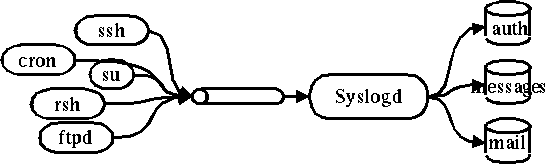 /var/run/log
derek[~] -chiahung- ls -al /var/run/log /var/run/logpriv /dev/klog
crw-------  1 root  wheel  0x17 Sep  9 18:19 /dev/klog
srw-rw-rw-  1 root  wheel     0 Sep  9 18:20 /var/run/log
srw-------  1 root  wheel     0 Sep  9 18:20 /var/run/logpriv
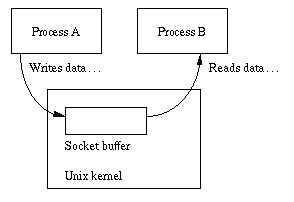 Configuring syslogd (1)
Basic format
The configuration file /etc/syslog.conf controls syslogd’s behavior

selector	<Tab>	action
Selector:  program.level
Program: the program that sends the log message
Level: the message severity level
Action: tells what to do with the message
Ex:
mail.info	/var/log/maillog
Configuring syslogd (2)
selector
Syntax: facility.level
Facility and level are predefined
	(see next page)
Combined selector
facility.level
facility1,facility2.level
facility1.level;facility2.level
*.level
Level indicate the minimum importance that a message must be logged
A message matching any selector will be subject to the line’s action
Configuring syslogd (3)
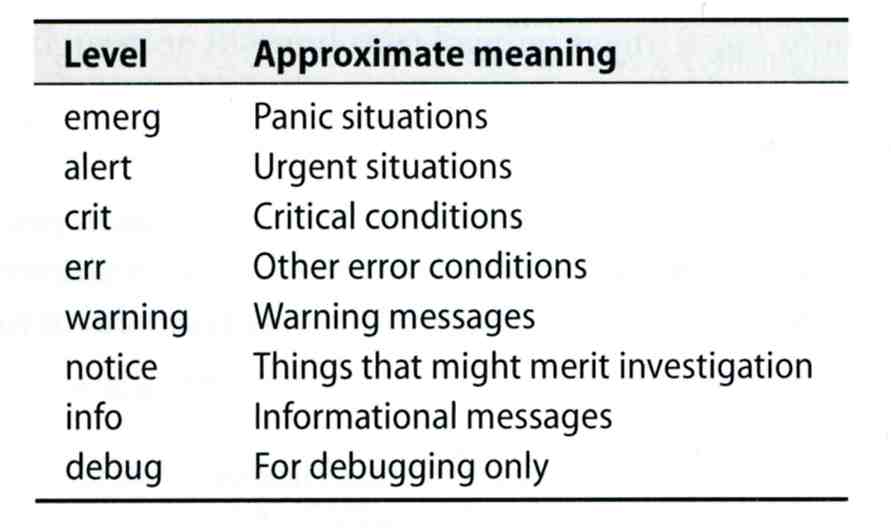 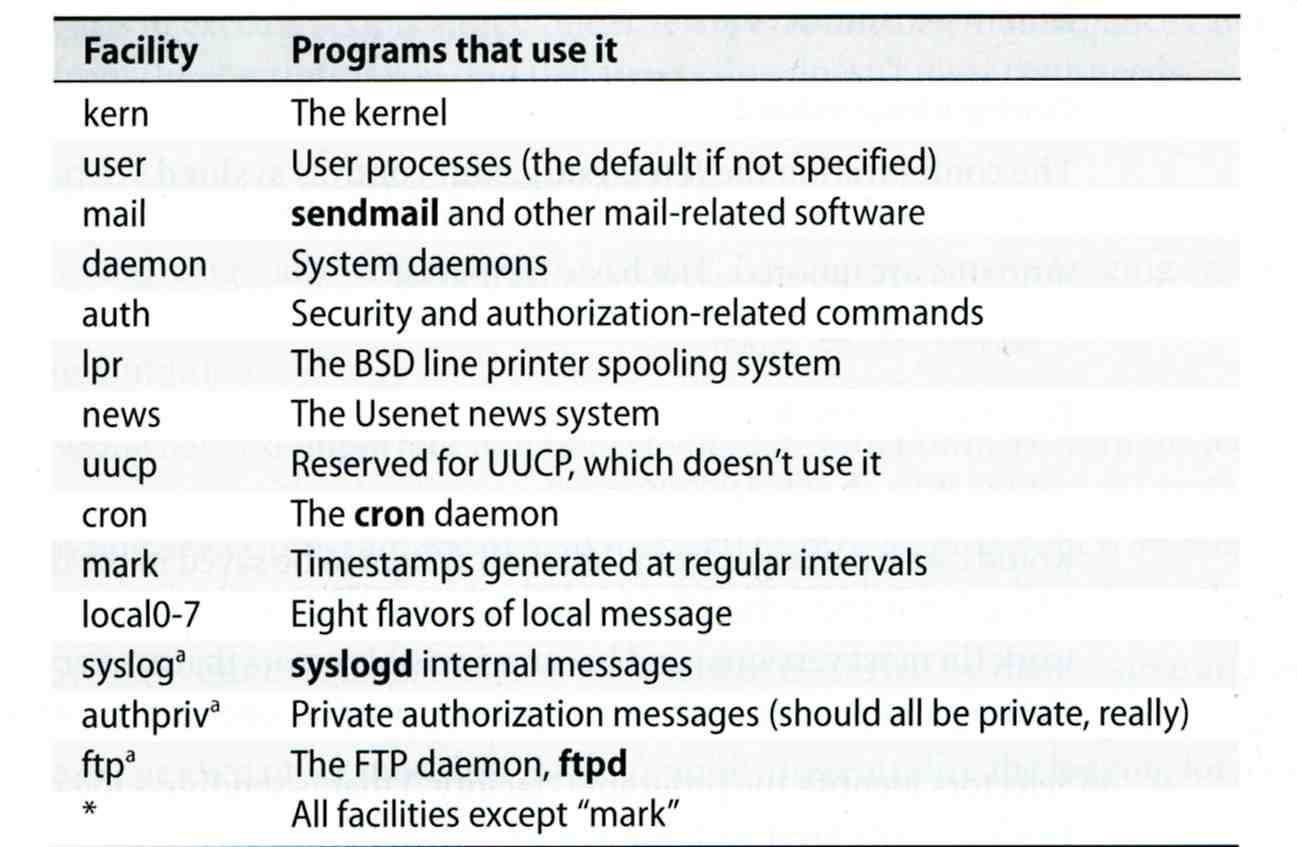 facility: auth, authpriv, console, cron, daemon, ftp, kern, lpr, mail, mark, 
            news, ntp, security, syslog, user, uucp, and local0 through local7
Configuring syslogd (4)
Action
filename
Write the message to a local file
@hostname
Forward the message to the syslogd on hostname
@ipaddress
Forwards the message to the host at that IP address
user1, user2
Write the message to the user’s screen if they are logged in
*
Write the message to all user logged in
Configuring syslogd (5)
Ex:
*.emerg						/dev/console
*.err;kern,mark.debug;auth.notice;user.none	/var/log/console.log
*.info;kern,user,mark,auth.none			@loghost
*alert;kern.crit;local0,local1,local2.info	root
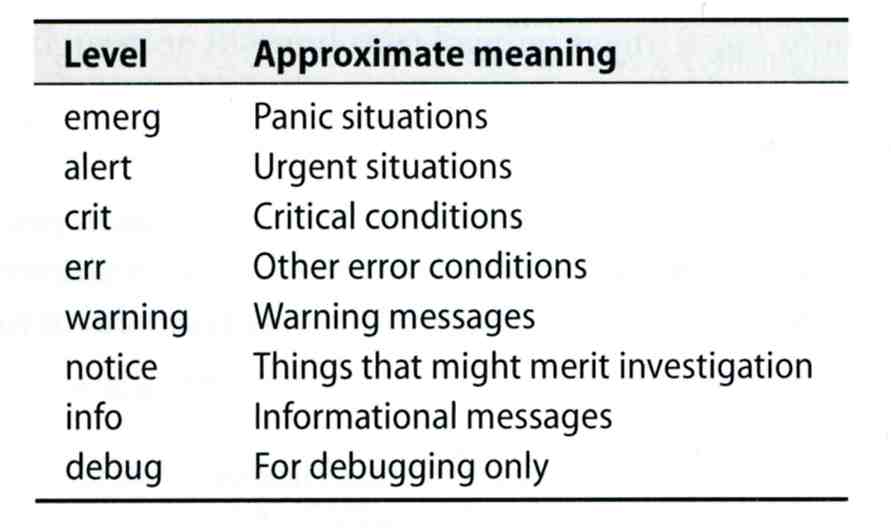 lpr.err	 /var/log/console.log
          @loghost
Configuring syslogd (6)
Output of syslogd
Aug 28 20:00:00 chbsd newsyslog[37324]: logfile turned over due to size>100K
Aug 28 20:01:45 chbsd sshd[37338]: error: PAM: authentication error for root from 204.16.125.3
Aug 28 20:01:47 chbsd sshd[37338]: error: PAM: authentication error for root from 204.16.125.3
Aug 28 20:07:15 chbsd sshd[37376]: error: PAM: authentication error for root from 204.16.125.3
Aug 28 20:07:17 chbsd sshd[37376]: error: PAM: authentication error for root from 204.16.125.3
Aug 30 09:47:49 chbsd sudo:   chwong : TTY=ttyp4 ; PWD=/usr/home/chwong ; USER=root ; COMMAND=
Aug 30 22:02:02 chbsd kernel: arp: 140.113.215.86 moved from 00:d0:b7:b2:5d:89 to 00:04:e2:10:
Aug 30 22:05:13 chbsd kernel: arp: 140.113.215.86 moved from 00:04:e2:10:11:9c to 00:d0:b7:b2:
Sep  1 14:50:11 chbsd kernel: arplookup 0.0.0.0 failed: host is not on local network
Sep  3 13:16:29 chbsd sudo:   chwong : TTY=ttyp4 ; PWD=/usr/ports ; USER=root ; COMMAND=/usr/b
Sep  3 13:18:40 chbsd sudo:   chwong : TTY=ttyp4 ; PWD=/usr/ports ; USER=root ; COMMAND=/usr/l
Sep  3 13:25:06 chbsd sudo:   chwong : TTY=ttyp4 ; PWD=/usr/ports ; USER=root ; COMMAND=/usr/l
Sep  3 13:27:09 chbsd kernel: arp: 140.113.215.86 moved from 00:d0:b7:b2:5d:89 to 00:04:e2:10:
Sep  3 13:27:14 chbsd kernel: arp: 140.113.215.86 moved from 00:04:e2:10:11:9c to 00:d0:b7:b2:
Sep  3 15:27:05 chbsd sudo:   chwong : TTY=ttyp4 ; PWD=/usr/ports ; USER=root ; COMMAND=/usr/l
Sep  3 15:27:10 chbsd sudo:   chwong : TTY=ttyp4 ; PWD=/usr/ports ; USER=root ; COMMAND=/usr/l
Sep  3 15:27:25 chbsd sudo:   chwong : TTY=ttyp4 ; PWD=/usr/ports ; USER=root ; COMMAND=/usr/l
Software that use syslog
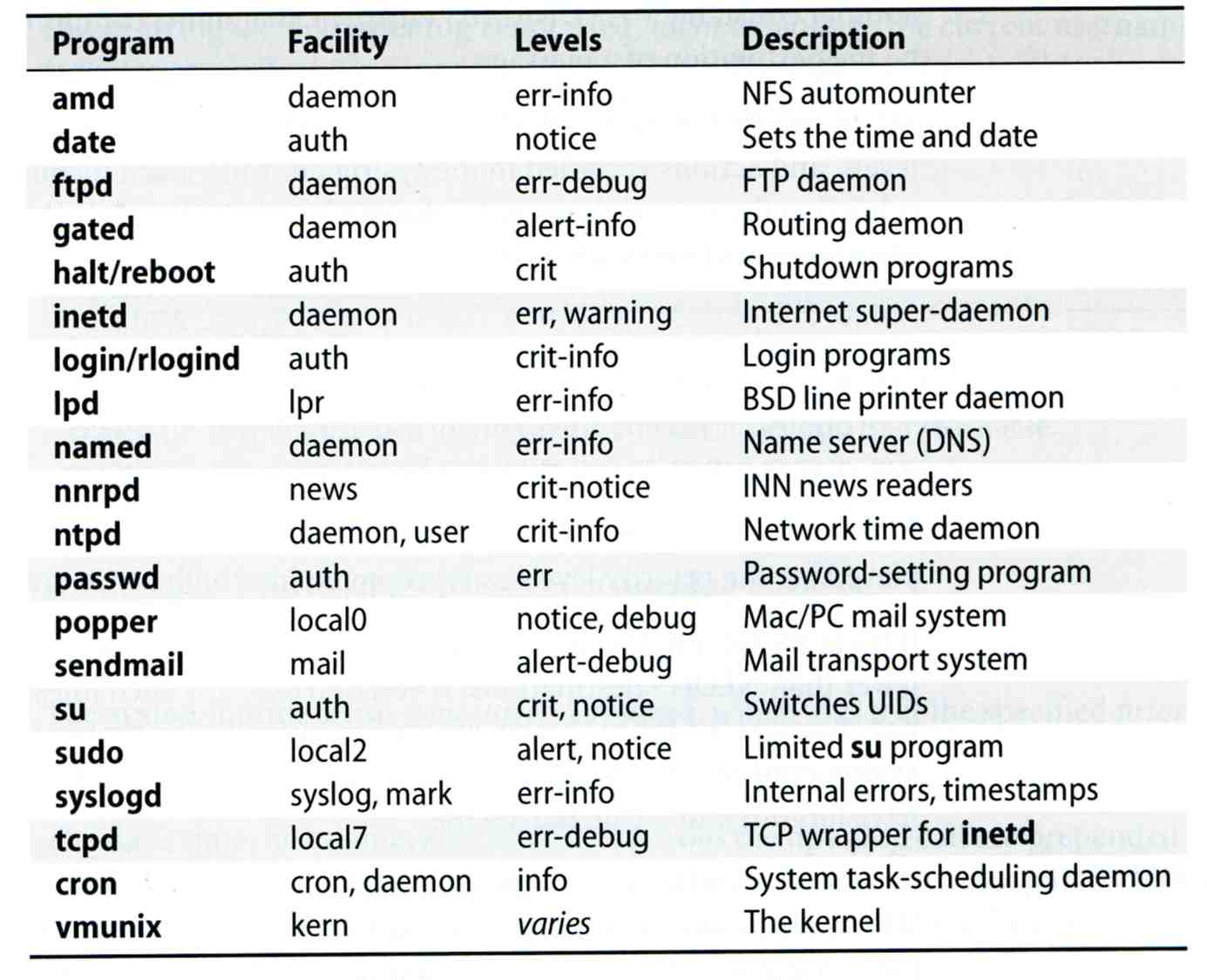 FreeBSD Enhancement (1)
Facility name
FreeBSD allows you to select messages based on the name of the program


Severity level
!sudo
*.*			/var/log/sudo.log
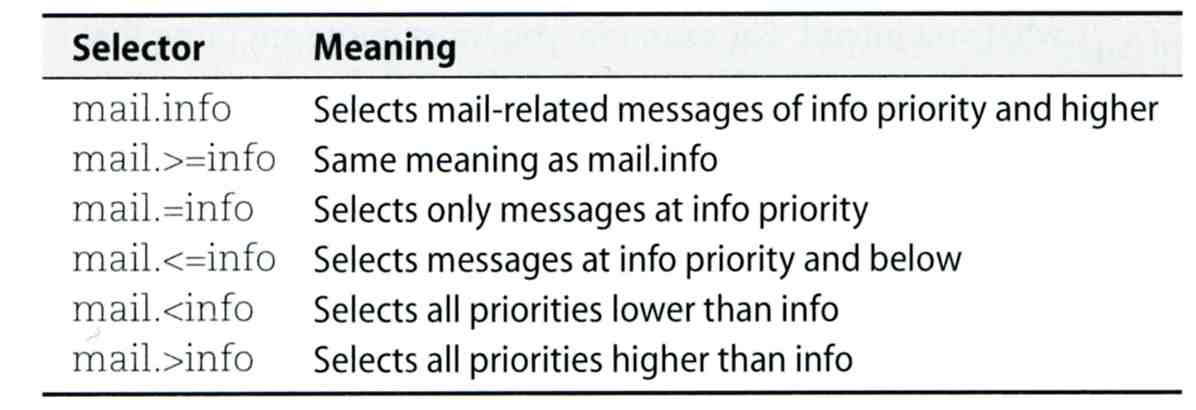 FreeBSD Enhancement (2)
Restriction log messages from remote hosts
syslogd -a *.csie.nctu.edu.tw -a 140.113.209.0/24
Use -ss option to prevent syslogd from opening its network port
rc.conf
syslogd_enable="YES"
syslogd_flags="-a 140.113.209.0/24:* -a 140.113.17.0/24:*"
Debugging syslog
logger 
It is useful for submitting log from shell 
For example
Add the following line into /etc/syslog.conf


Use logger to verify
logger(1)



The default priority is user.info
logger -h host
local5.warning		/tmp/evi.log
# logger –p local5.warning "test message"
# cat /tmp/evi.log
Nov 22 22:22:50 zfs chiahung: test message
Using syslog in programs
#include <syslog.h>

int main() {
        openlog("mydaemon", LOG_PID, LOG_DAEMON);
        syslog(LOG_NOTICE, "test message");
        closelog();
        return 0;
}
zfs[~] -chiahung- tail -1 /var/log/messages
Nov 22 22:40:28 zfs mydaemon[4676]: test message
Log rotate
Logs are rotated – because newsyslog facility
In crontab

newsyslog.conf
ISO 8601 restricted time format: [[[[[cc]yy]mm]dd][T[hh[mm[ss]]]]]
Day, week, and month time format: [Dhh], [Ww[Dhh]], and [Mdd[Dhh]]
chbsd [/etc] -chwong- grep newsyslog /etc/crontab
0       *       *       *       *       root    newsyslog
chbsd [/etc] -chwong- cat /etc/newsyslog.conf
# logfilename        [owner:group]  mode count size when  flags [/pid_file] [sig_num]
/var/log/all.log                    600  7     *    @T00  J
/var/log/amd.log                    644  7     100  *     J
/var/log/auth.log                   600  7     100  *     JC
/var/log/console.log                600  5     100  *     J
/var/log/cron                       600  3     100  *     JC
/var/log/daily.log                  640  7     *    @T00  JN
/var/log/debug.log                  600  7     100  *     JC
/var/log/maillog                    640  7     *    @T00  JC
/var/log/messages                   644  5     100  *     JC
/var/log/monthly.log                640  12    *    $M1D0 JN
/var/log/security                   600  10    100  *     JC
/var/log/sendmail.st                640  10    *    168   B
newsyslog.conf(5)
newsyslog(8)
Vendor Specifics
FreeBSD
newsyslog utility
/etc/newsyslog.conf
/usr/ports/sysutils/logrotate
Red Hat
logrotate utility
/etc/logrotate.conf, /etc/logrotate.d directory
linux1[/etc/logrotate.d] -chiahung- cat mail
/var/log/mail/maillog /var/log/mail/mail.info  /var/log/mail.warn /var/log/mail.err {
missingok
monthly
size=100M
rotate 4
create 0640 root security
nocompress
}